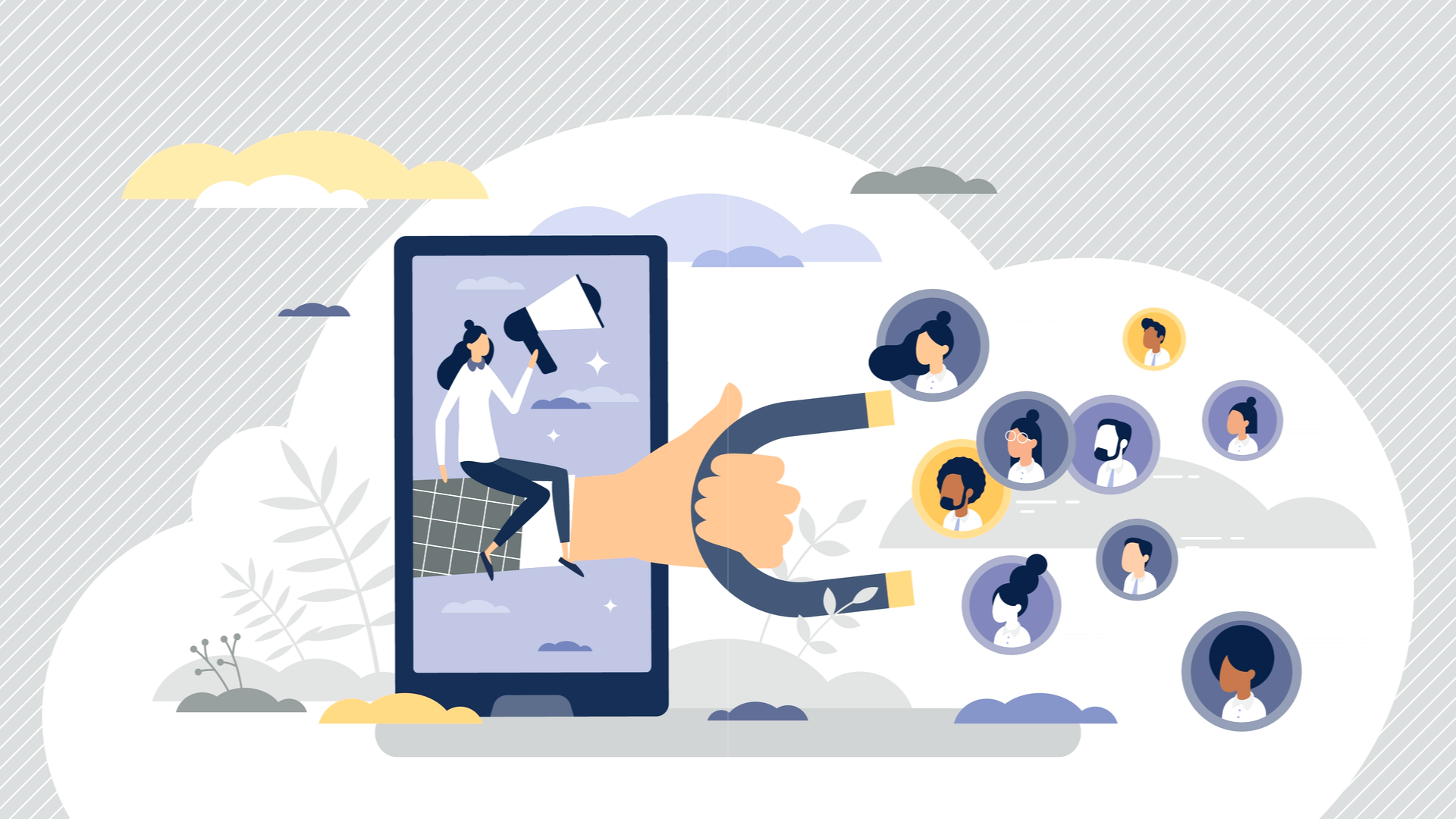 2023 ACC Chapters Hashtags
Hashtags for Days of the Week
#MemberMonday - Media mentions, articles and resources by members, image with quotes introducing chapter volunteer leaders or ACC award winners.
#MeetingMondays – Upcoming in-person chapter events
#MotivationMonday – ACC Docket‘s career column will publish new articles on Mondays
#TipTuesday - List with tips on any topic, e.g. Top 10, or ACC Docket articles. Preferably by your chapter‘s authors.
#WellnessWednesday - ACC wellness resources (articles, webinars, data from reports)
#WebinarWednesday - Upcoming live chapter webinars (or suitable HQ programs), relevant ACC Online Education on demand
#TechThursday - Maturity Model toolkits, Legal Ops webinars, ACC Legal tech survey results
#TBT – Throwback Thursday for posting photos from past events, e.g. during an anniversary year of the chapter
ACC Hashtags
#ACCFamily
#ACCDocket
#ACCResourceLibrary
#ACCResearch
#ACCBenchmarking
#ACCEducation
#ACCSeatattheTable
#ACCNetworks
#ACCLegalOps (also link to LI page @ACC Legal Operations)
#ACCFoundation (also link to LI page @ACC Foundation)
#ACCAMXX (with updated year)
#ACCSingapore [customize for each chapter]
Common In-house Community Hashtags
#inhousecounsel
#generalcounsel
#legaloperations
#legalops
#DEI
#ESG